Как написать сочинение?
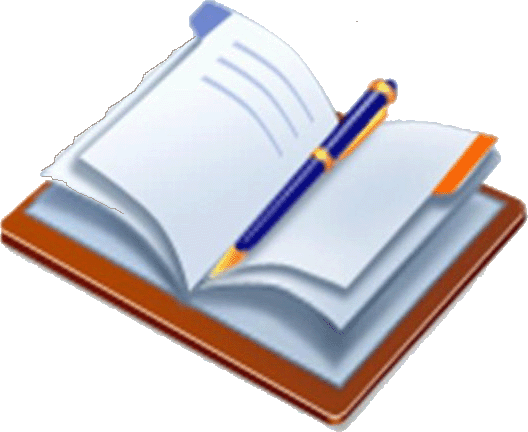 Что делать?
1. Прежде всего обдумай тему сочинения. Помни: каждое слово в названии темы имеет значение. Определи, о чём следует писать в сочинении.
Сравните попарно темы сочинений.      Выберите из каждой пары более узкие темы.

Осень. -   Поздняя осень.
Поздняя осень. -   Поздняя осень в городе.
День в парке.  - Осенний день в парке.
Разместите темы в таком порядке, чтобы каждая последующая была ШИРЕ предыдущей.
Наш лес в разные времена года.
Наш лес осенью.
Наш лес в один из дней ранней осени.
Наш лес ранней осенью.
Правильный ответ
Наш лес в один из дней ранней осени.
Наш лес ранней осенью.
Наш лес осенью.
Наш лес в разные времена года.
Тема   нашего сочинения: «Осень  за  моим окном».
2. Продумай основную мысль сочинения, какими словами, предложениями можно раскрыть её. Составь план.
Структура (строение )текста
У нас во дворе // живёт кошка. Кошку // зовут Мурка. Мурка // любит с нами играть. Игры // бывают самые разные…

Цепной текст 
(известное - неизвестное)
Лесные жители готовятся к зиме. Медведи ищут подходящие ямы для берлоги. Белки проверяют запасы в дуплах. Мыши таскают зёрна в норки.

Параллельный текст
(общее - детали)
3. Пиши, соблюдая последовательность изложения.
4. Подбирай образные слова и выражения.
5. Избегай повторов одного и того же слова, словосочетания.
6. Покажи своё отношение к тому, что пишешь.
7. Не забудь сделать выводы!
8. Перечитай своё сочинение: раскрыта ли в нём тема, раскрыты ли пункты плана. Дополни те части сочинения, в которых тема, основная мысль, пункты плана раскрыты недостаточно.
9. Обрати внимание на стиль сочинения, удачно ли выражены мысли. Внеси нужные исправления.
Как написать сочинение
1. Прежде всего обдумай тему сочинения. Помни: каждое слово в названии темы имеет значение. Определи, о чём следует писать в сочинении.
2. Продумай основную мысль сочинения, какими словами, предложениями можно раскрыть её. Составь план.
3. Пиши, соблюдая последовательность изложения.
4. Подбирай образные слова и выражения.
5. Избегай повторов одного и того же слова, словосочетания.
6. Покажи своё отношение к тому, что пишешь.
7. Не забудь сделать выводы.
8. Перечитай своё сочинение: раскрыта ли в нём тема, раскрыты ли пункты плана, дополни те части сочинения, в которых тема, основная мысль, пункты плана раскрыты недостаточно.
9. Обрати внимание на стиль сочинения, удачно ли выражены мысли. Внеси нужные исправления.
Успешной работы!